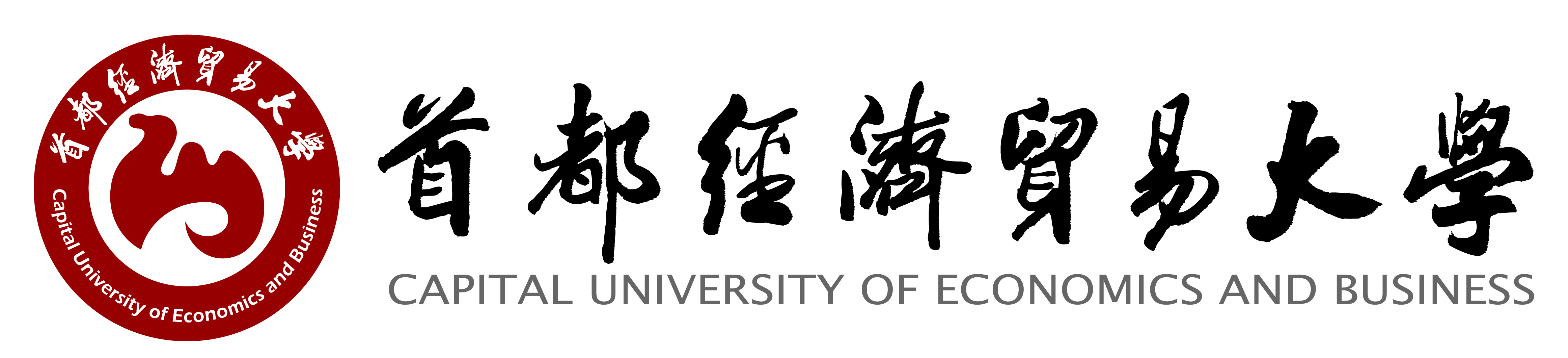 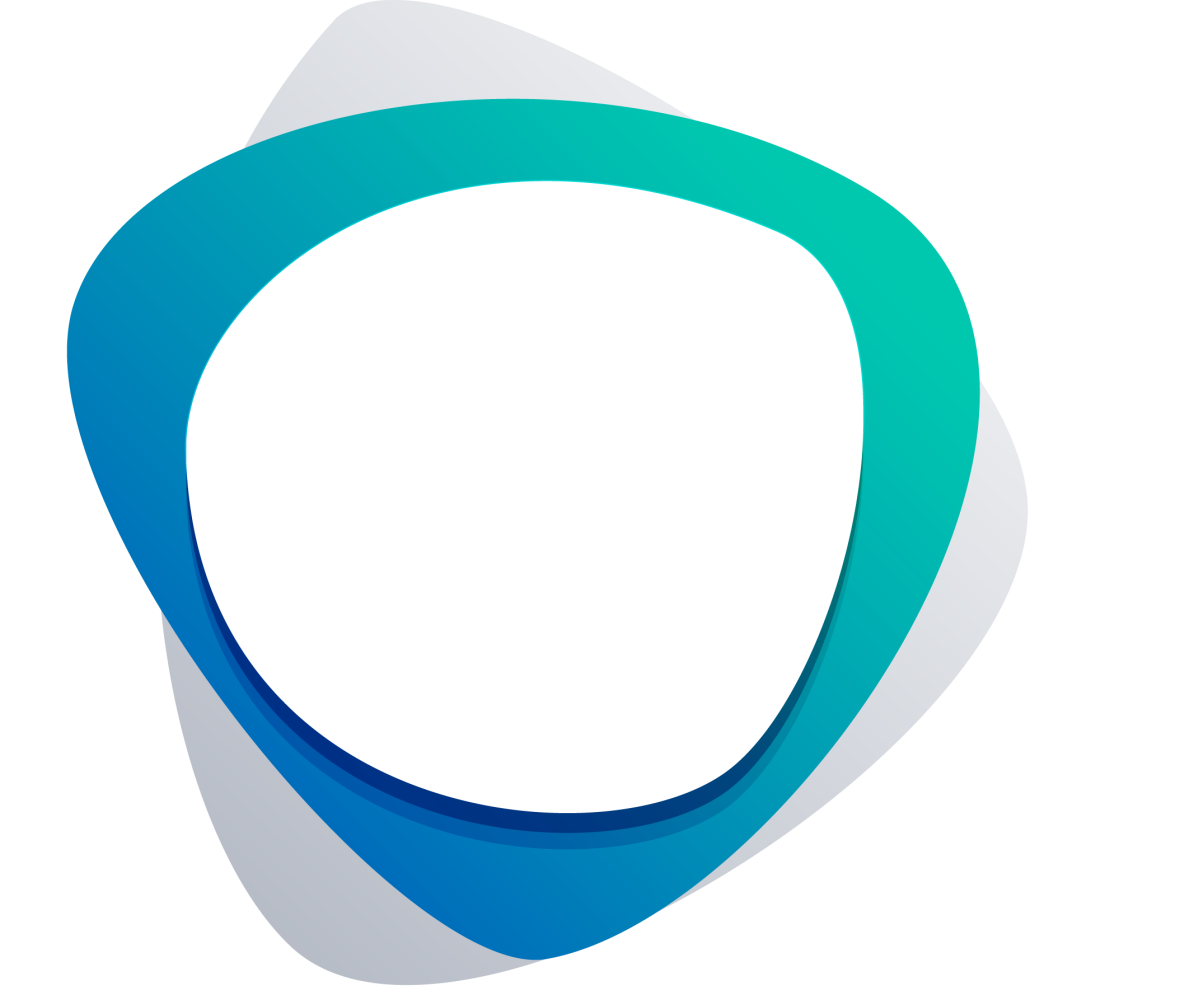 2019
智慧教室使用
基本介绍
经济与管理实验教学中心
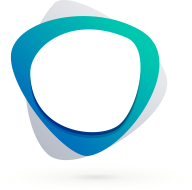 2019智慧教室总体介绍
01
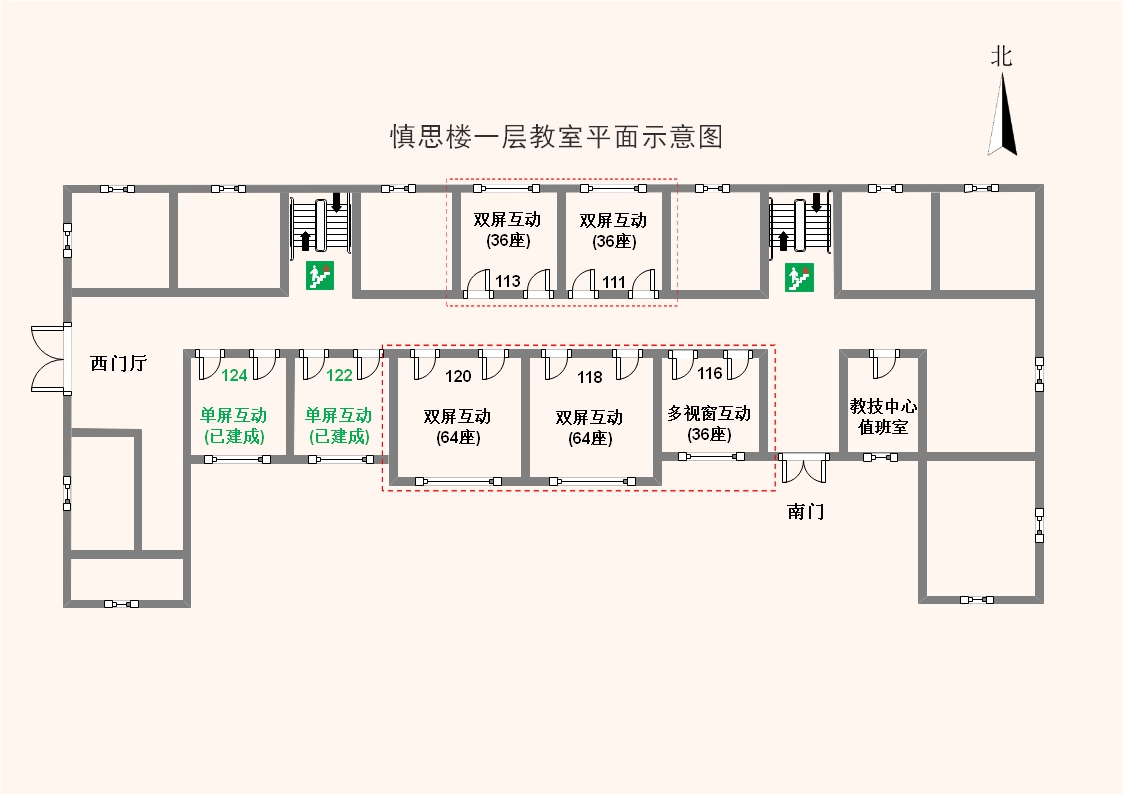 5间新建智慧教室
慎思楼一层共7间智慧教室
新建教室的功能
新建的智慧教室位于慎思楼一层，共有5间，分别为：慎思楼111、113、116、118、120教室。
今年建成5间教室，加上去年的122、124教室，至此慎思楼一层共有的7间教室均为智慧教室。
新建的智慧教室分为两种类型：
“双屏互动教室”与“多视窗互动教室”
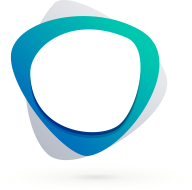 智慧教室采用双触控显示屏的设计，可以同步和异步显示教学内容，更加方便老师教学的互动使用
双屏互动教室
02
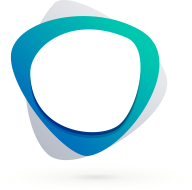 智慧教室采用双触控显示屏的设计，可以同步和异步显示教学内容，更加方便老师教学的互动使用（一体式转椅智慧教室实景）
双屏互动教室
02
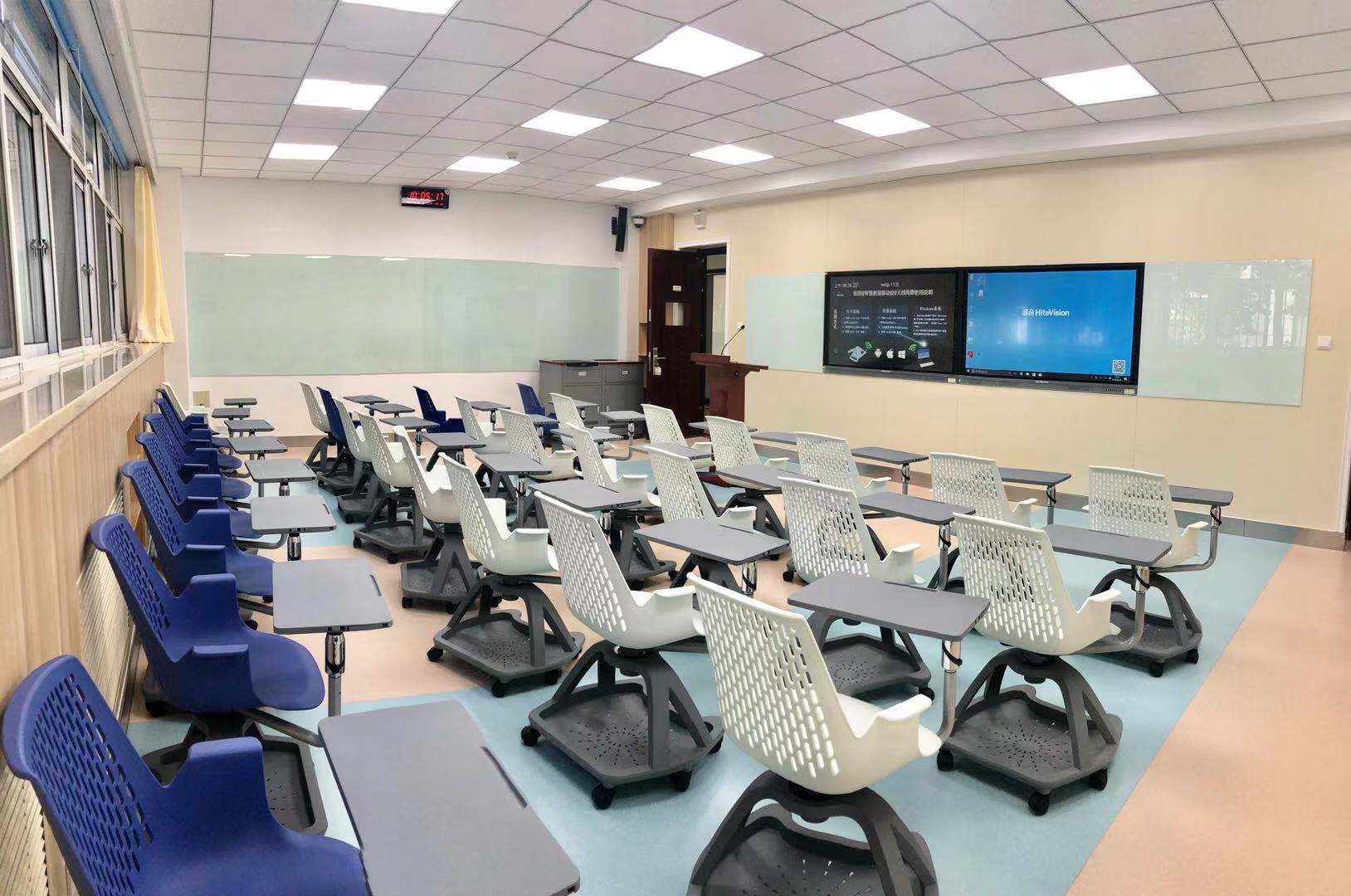 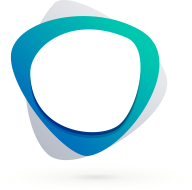 智慧教室采用双屏互动显示屏的设计，可以同步和异步显示教学内容，更加方便老师教学使用（固定桌椅智慧教室实景）
双屏互动教室
02
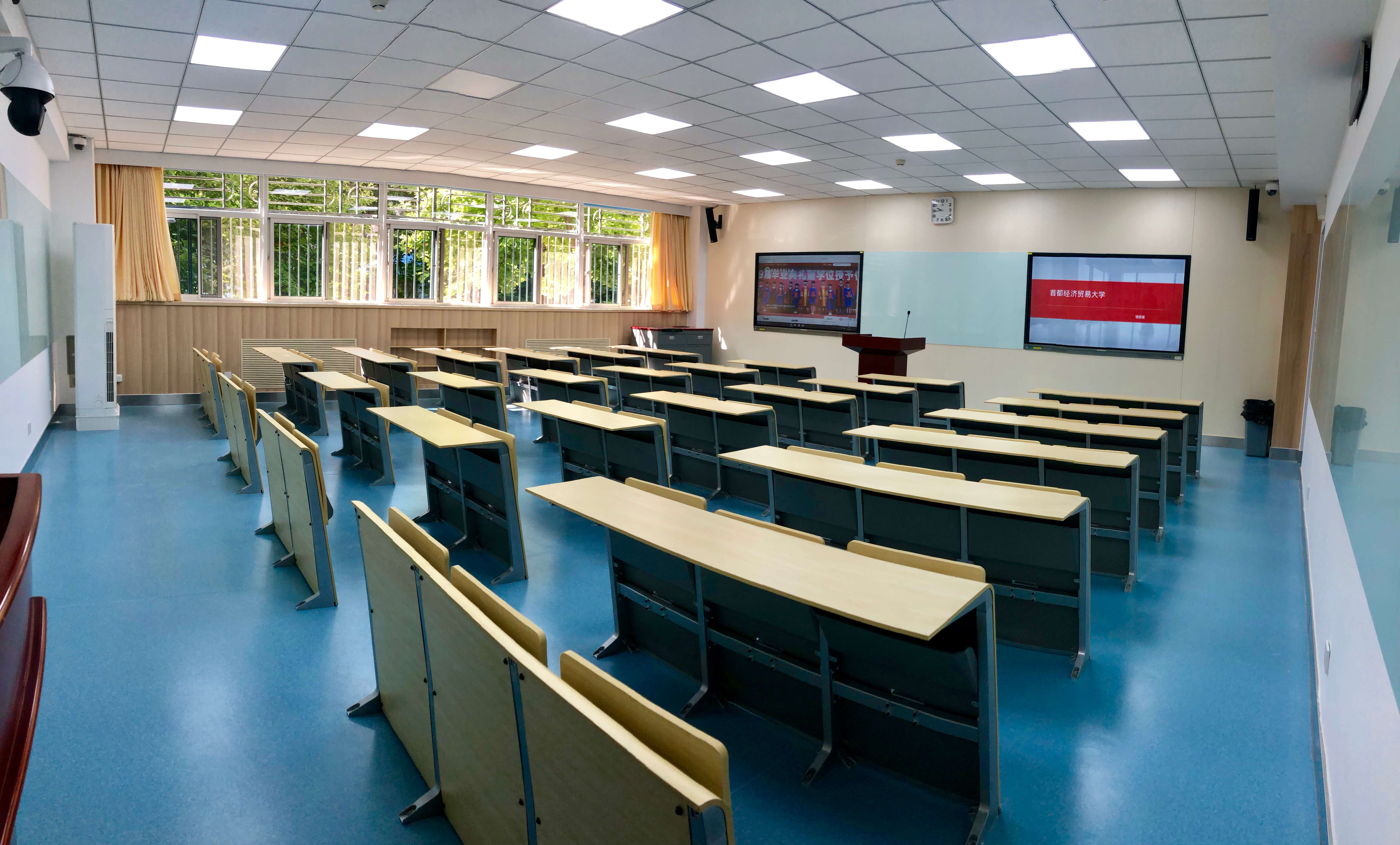 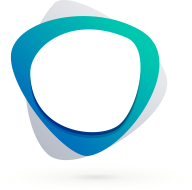 教师利用多视窗互动教学系统，在同一屏幕上同时对多个教学资源进行对比教学，教师可以任意切换方便更多的信息展示，提高互动教学的主动性灵活性。
多视窗互动教室
03
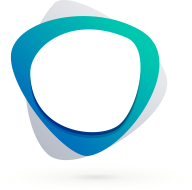 教师利用多视窗互动教学系统，在同一屏幕上同时对多个教学资源进行对比教学，教师可以任意切换方便更多的信息展示，提高互动教学的主动性灵活性。
（多视窗智慧教室实景）
多视窗互动教室
03
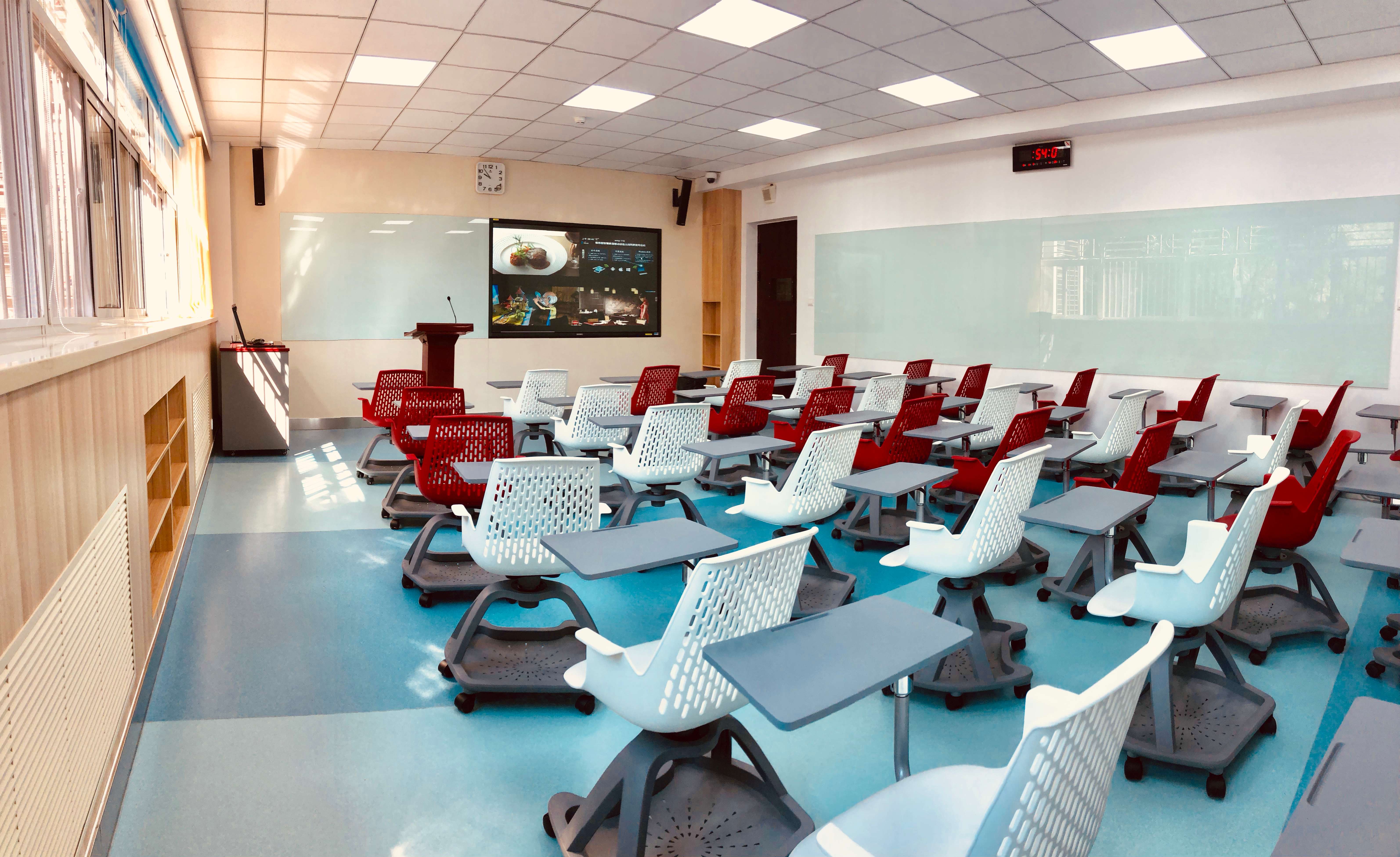 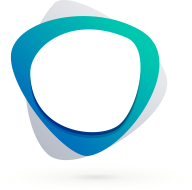 教师利用多视窗互动教学系统，在同一屏幕上同时对多个教学资源进行对比教学，教师可以任意切换方便更多的信息展示，提高互动教学的主动性灵活性。
（多视窗主界面截图）
多视窗互动教室
03
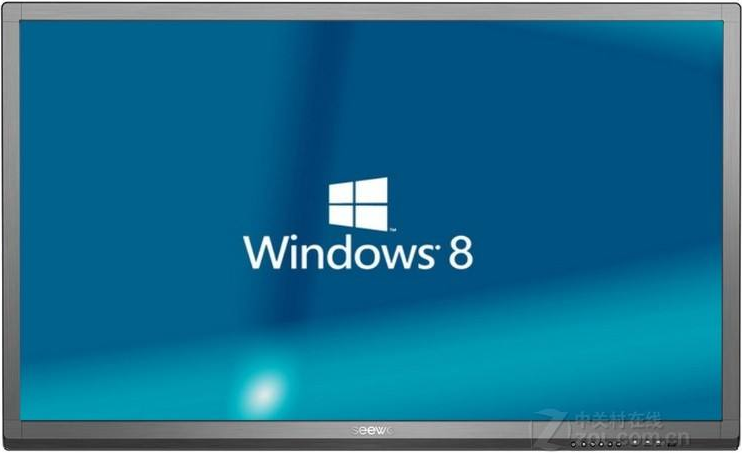 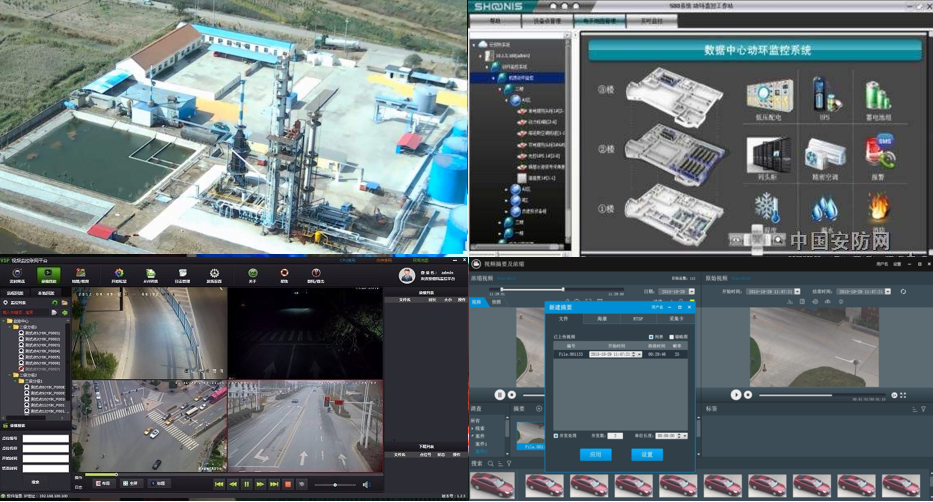 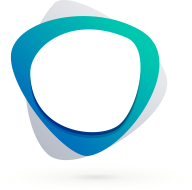 课堂教学情况：2018建设的智慧教室（慎思楼122）上课实景
03
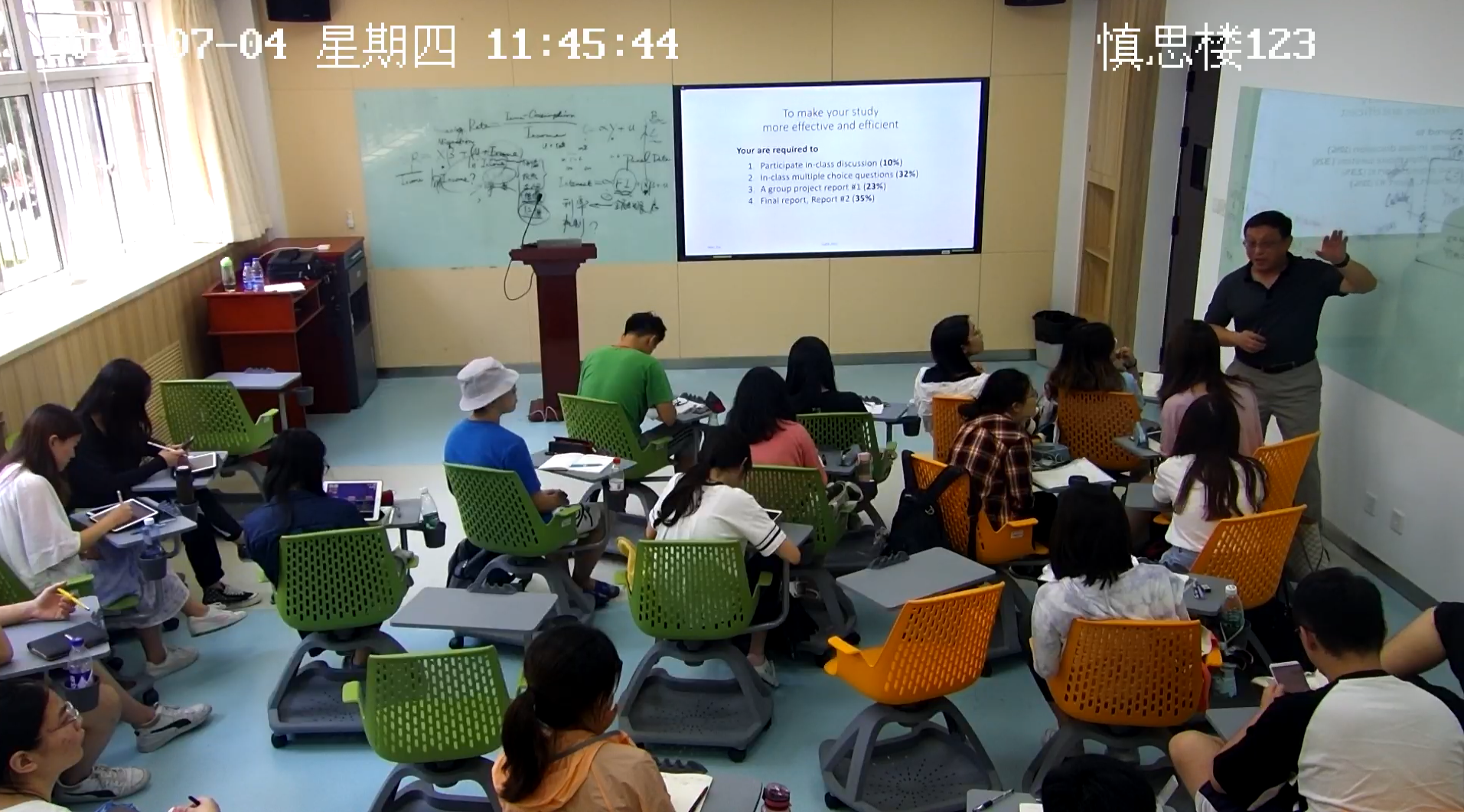 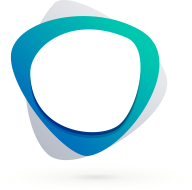 课堂教学情况：2018建设的智慧教室（行知楼305）上课实景
03
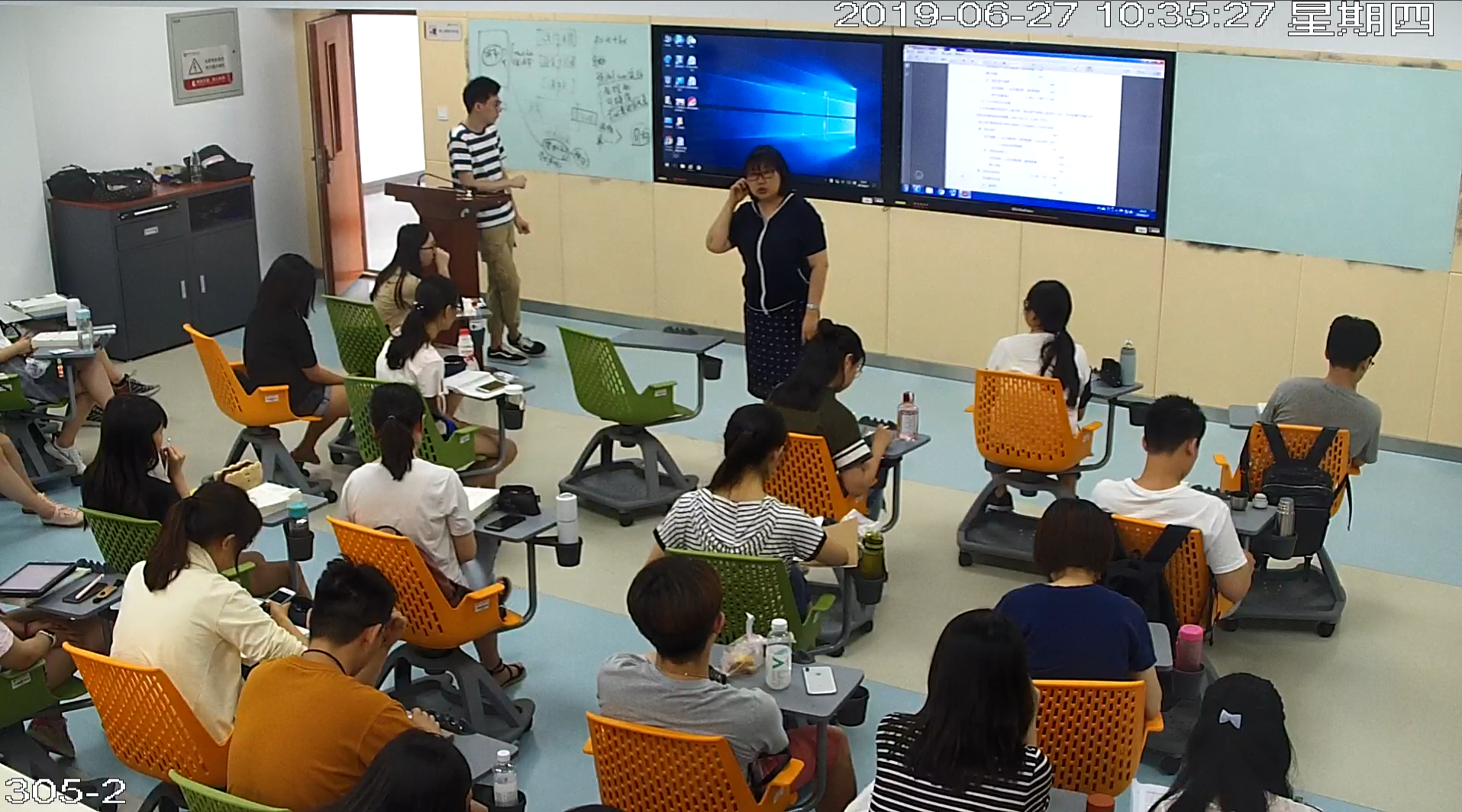 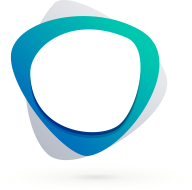 课堂教学情况：2018建设的智慧教室（慎思楼123）上课实景
03
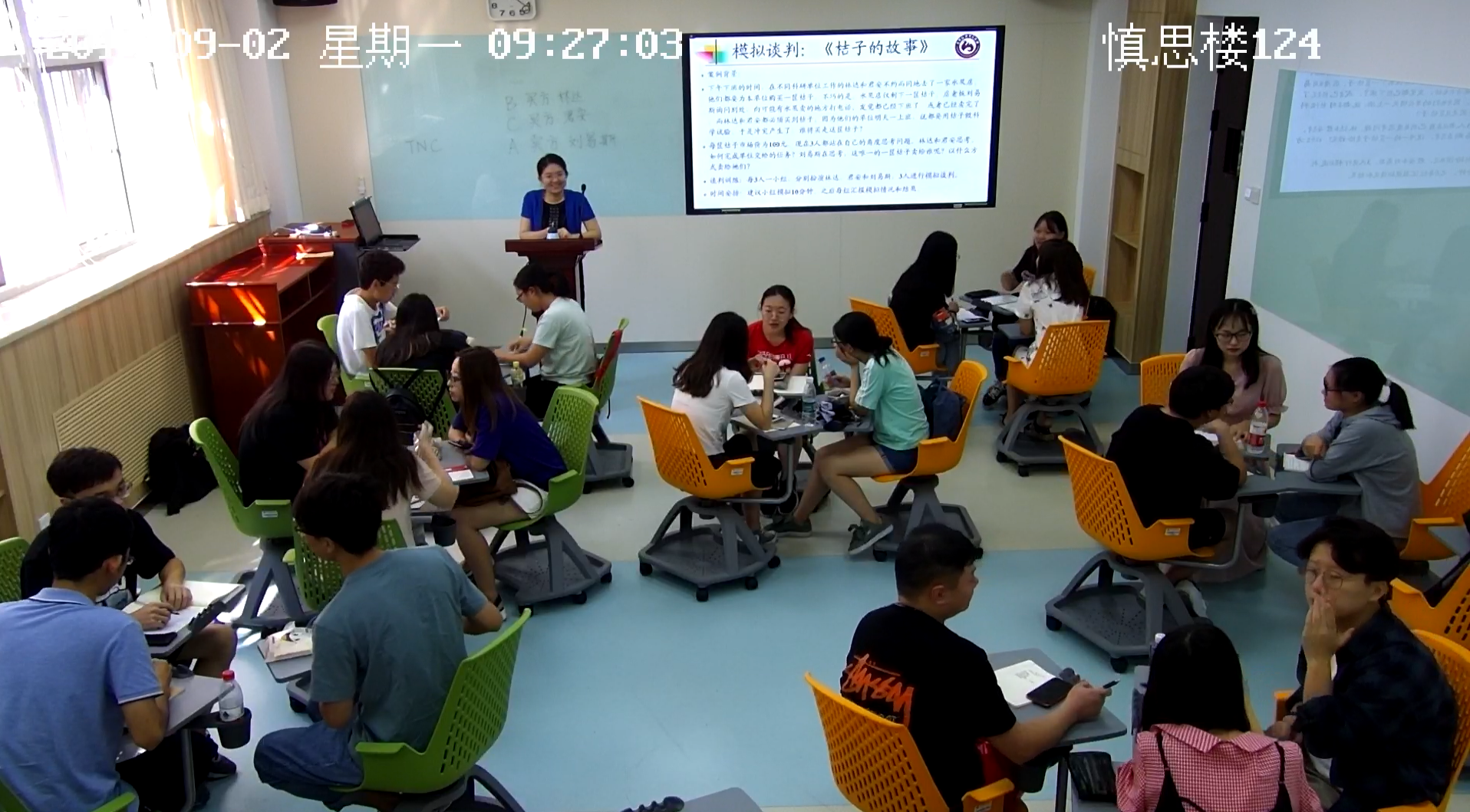